Water
The most abundant molecule in living things
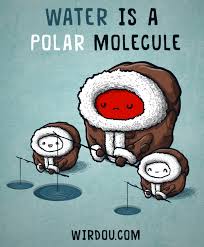 What is Water?
Water makes up __________ of the total body weight of most living things.
Water is a _________ molecule.
Electrons spend more time circulating the larger __________atom and therefore give it a slight _____________charge.
The result is a slight ____________charge on the _____________ atoms.
________ % of our blood is water.
A Polar Molecule
Remember from last class?  Water is a _______ ______________ molecule held together by polar covalent bonds between ____ and _____ atoms
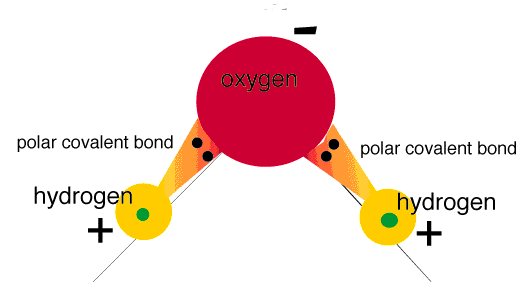 Water Molecule
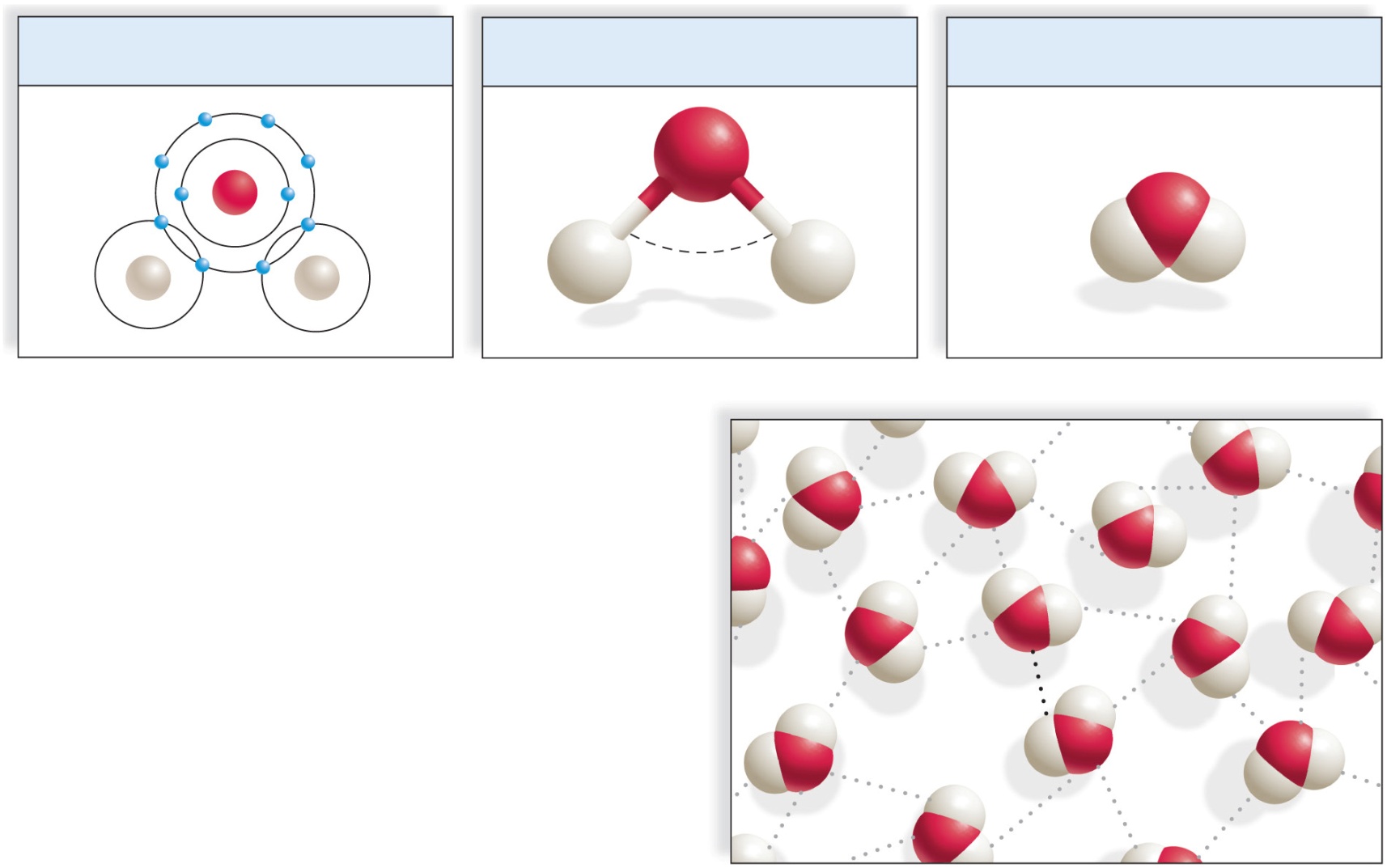 Copyright © The McGraw-Hill Companies, Inc. Permission required for reproduction or display.
Electron Model
Ball-and-stick Model
Space-filling Model
Oxygen attracts the shared
electrons and is partially negative.
–
O
O
O
H
H
H
H
104.5°
H
H
+
+
Hydrogens are partially positive.
a. Water (H2O)
+
H
H
+
O
–
hydrogen
bond
b. Hydrogen bonding between water molecules
4
Why is water so important to life?
Because water is a polar covalent molecule, the slightly ________ H regions of one water molecule will attract the slightly __________ O regions of another water molecule

This electrical attraction between the water molecules is called ____________ bonding
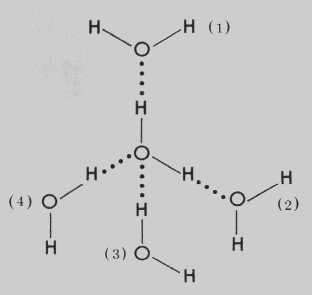 Intra vs. Inter?
Which bonds are intramolecular?
_______________________________
Which bonds are intramolecular?
_______________________________
The extraordinary properties of water are due to water’s _____________ polar covalent bonds and ______________ hydrogen bonds
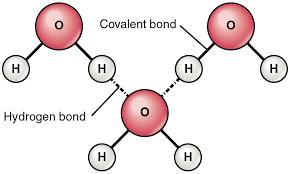 Hydrogen Bonds
A ______________ bond occurs when a covalently bonded positive ___________ atom is attracted to a negatively charged ____________ atom.
  
A hydrogen bond is represented by a ____________ line and is a relatively _________bond.

In water the slightly positive ______________ atom forms a hydrogen bond with the slightly negative ___________ atom in _____________ water molecule.
Properties of Water
1.  Water is a __________ at room temperature 	until100oC.
2.Water is a universal ______________ for polar 	charged molecules.
3.  Water molecules are ____________ (cling 	together).
4.  The temperature of liquid water has a high 	__________________________.
5.  Water has a high heat of _________________.
6.  Solid water (ice) is ________dense than liquid 	water.
1. Water is a Liquid at Room Temp.
a).  Most low mass molecules are ________ at room temperature.
The hydrogen bonds in water keep it a ________ and not a gas at room temperature until 100oC.
Without hydrogen bonds, our body fluids would be ______________.

b).  Water as a __________ is a good ____________
(ex: joints)
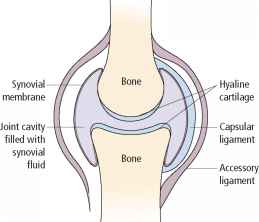 2.  Water is a Universal Solvent
Water facilitates chemical ____________ both outside and inside our bodies:
There are 2 parts to a solution:  Solvent and Solute.
Water is a good ___________ (most abundant part) for dissolving __________(less abundant part of a solution)
______________ molecules and ions are _________ molecules that interact with water molecules and readily dissolve.
______________ molecules are ____________ and nonionized molecules that do NOT interact with water or only dissolve slightly.
Properties of Water: Water as a Solvent
Copyright © The McGraw-Hill Companies, Inc. Permission required for reproduction or display.
d-
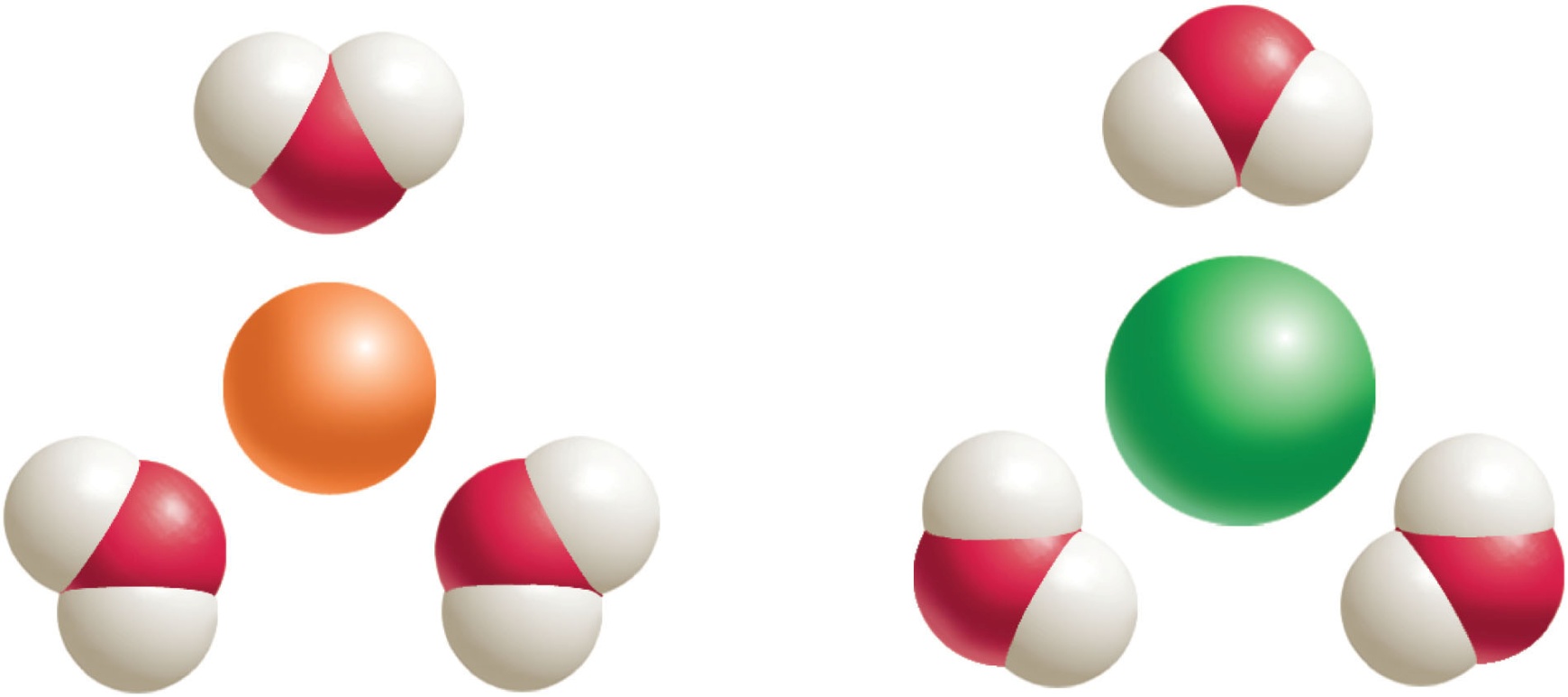 O
H
H
H
H
O
d+
d+
d-
An ionic salt
dissolves in water.
d+
d+
Na+
Cl–
H
H
H
H
d-
d-
O
O
O
O
H
H
H
H
H
11
Properties of Water: Water as a Solvent
Copyright © The McGraw-Hill Companies, Inc. Permission required for reproduction or display.
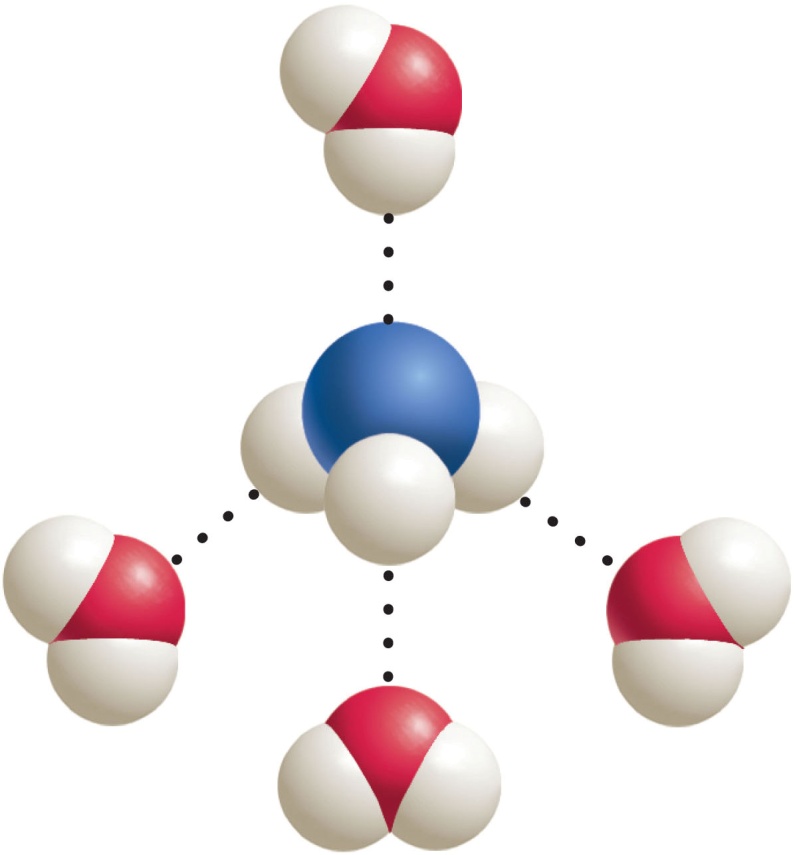 H
O
H
d+
d+
A polar molecule
dissolves in water.
d-
N
d+
d+
H
H
H
d+
H
H
d-
O
O
d-
d-
H
H
O
H
H
12
3.  Water is Cohesive
Hydrogen bonding causes water molecules to __________ together and yet also to flow.

Water is an excellent medium to ____________ dissolved and suspended molecules throughout the body.

Cohesion is different than ________________. The difference between them is that ___________ refers to the clinging of ___________molecules and cohesion refers to the clinging of ___________ molecules.
Water as a Transport Medium
Copyright © The McGraw-Hill Companies, Inc. Permission required for reproduction or display.
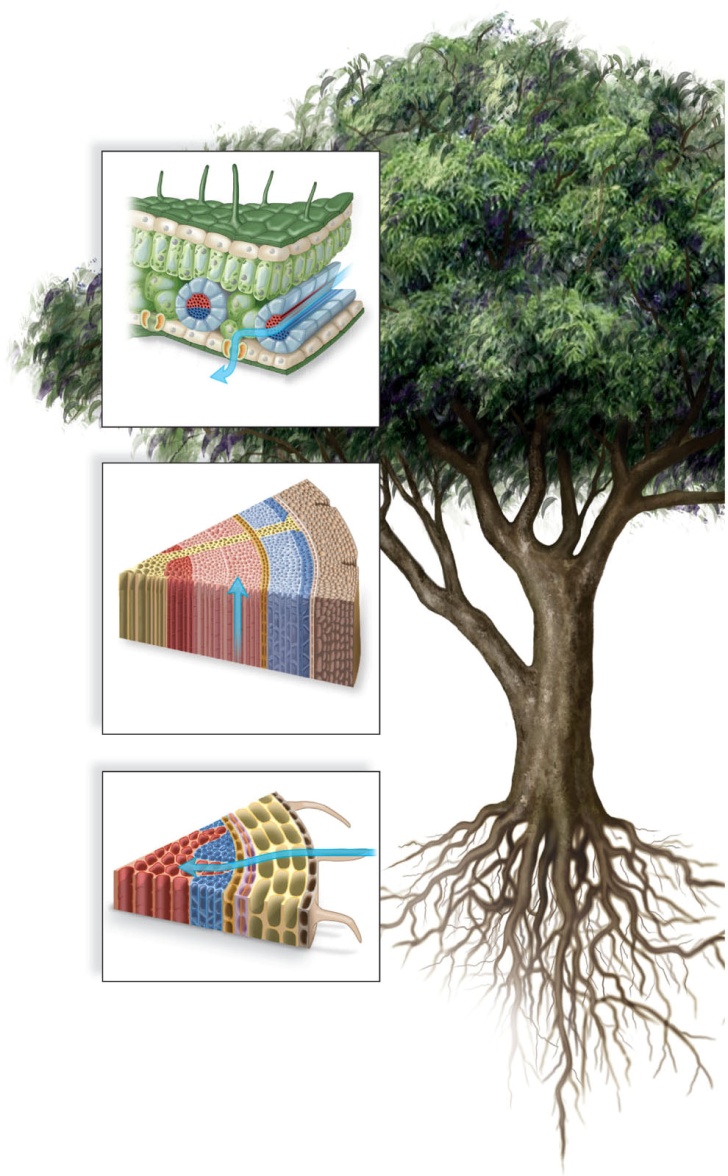 Water evaporates, pulling the water
column from the roots to the leaves.
H2O
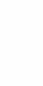 Water molecules cling together and
adhere to sides of vessels in stems.
H2O
Water enters a plant at root cells.
14
4.  Water has a High Heat Capacity
Water has a high heat capacity
_____________________= rate of vibration of molecules
Apply heat to liquid
Molecules move ____________
Increases ______________ of liquid
But, when heat applied to water
______________bonds restrain bouncing and enable water to absorb a considerable amount of heat before the temperature changes.
Temperature rises more ____________ per unit _____________
Water at a given temp. has more heat than most liquids
Thermal ____________– resistance to temperature change
A ___________is the energy is takes to raise the temperature of one gram of water 1oC.  (This is approx. ____________ the amount of heat for most other covalently bonded liquids.)
Also, more heat is extracted/released when lowering water one degree than most other liquids
This ability of water helps humans maintain _____________________.
15
5.  High Heat of Vaporization
To raise water from 98 to 99 ºC; ~______________
To raise water from 99 to 100 ºC; ~_____________
However, large numbers of hydrogen bonds must be broken to _______________________ water
To raise water from 100 to 101 ºC; ~____________!

When water does evaporate, it gives off this heat. That is why you feel cooler after ___________ (panting).

Water’s high heat of _________________ also helps moderate Earth’s temperature for life to exist.
Evaporative Cooling of Animals
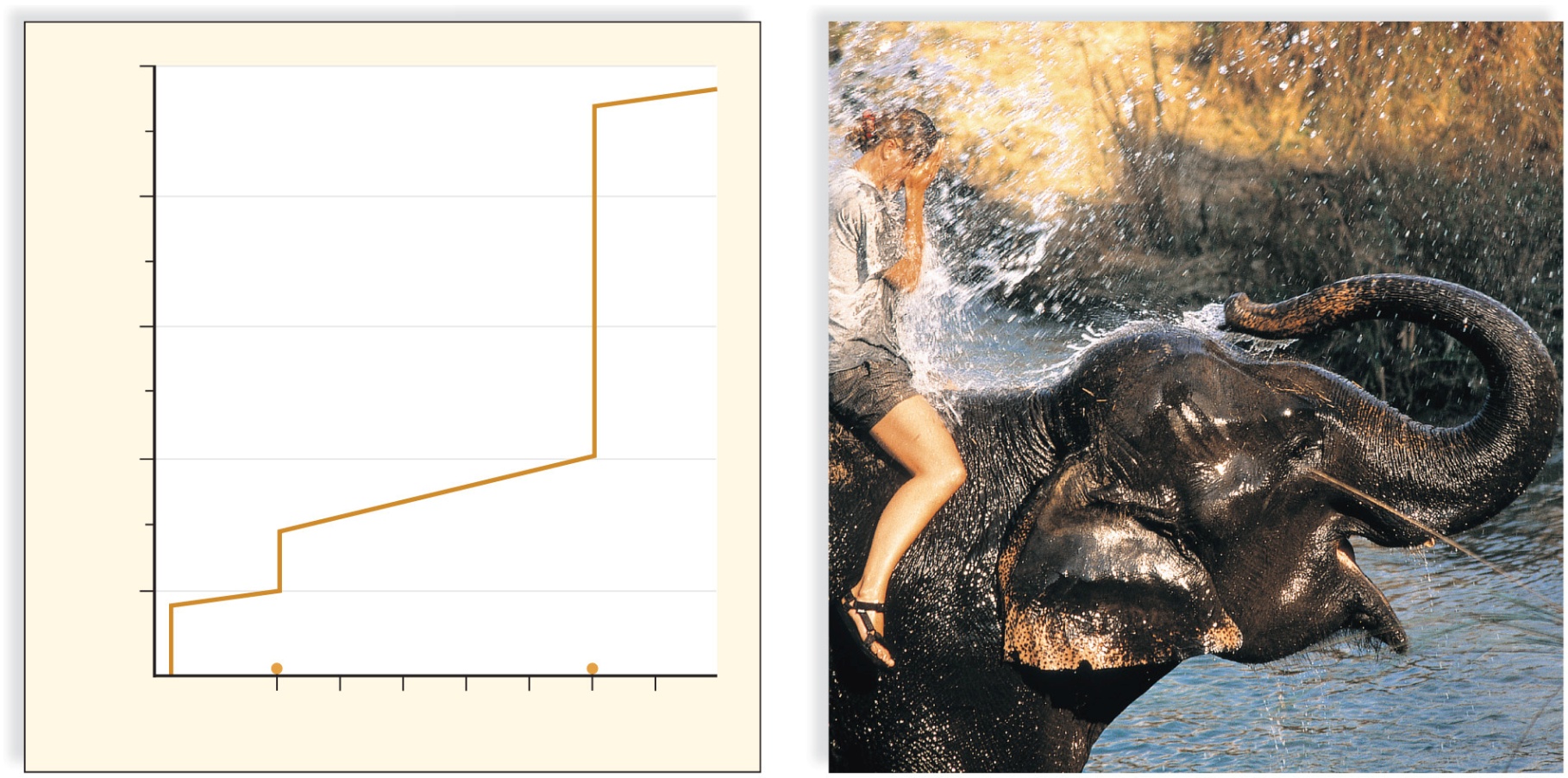 Copyright © The McGraw-Hill Companies, Inc. Permission required for reproduction or display.
800
Gas
600
540
calories
400
Calories of Heat Energy / g
200
Liquid
80calories
Solid
0
freezing occurs
evaporation occurs
0
20
40
60
80
100
120
Temperature (°C)
a. Calories lost when 1 g of liquid water freezes and
    calories required when 1 g of liquid water evaporates.
b. Bodies of organisms cool when their heat is used
    to evaporate water.
© Grant Taylor/Getty Images
17
6.  Ice is Less Dense than Water
Frozen water is _________ dense than ice.

Water is __________ at 4oC.

Temperatures lower than 4oC cause hydrogen bonds to become more ___________.  

The hydrogen bonds also keep the molecules ____________ apart and therefore ice is less _______.

This property enables lakes to freeze from the ____ down.  Ice acts as an ____________ on top of the frozen body of water.
Density of Water at Various Temperatures
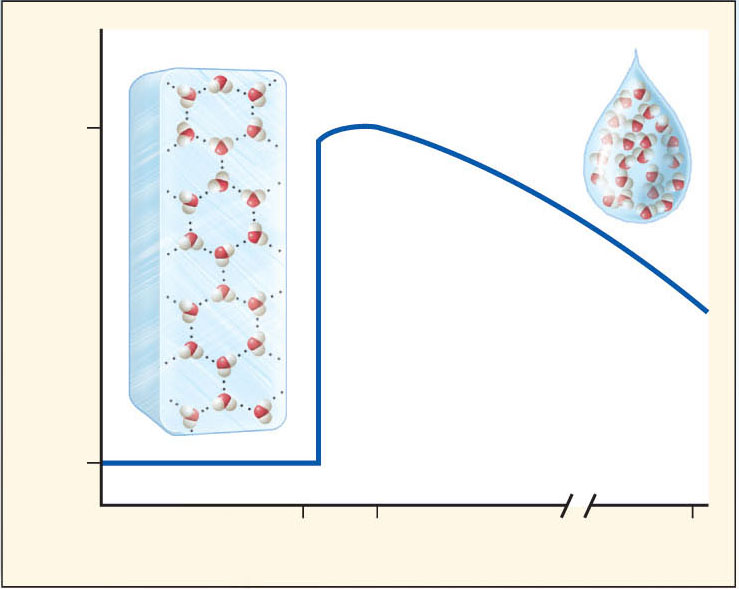 Copyright © The McGraw-Hill Companies, Inc. Permission required for reproduction or display.
ice lattice
1.0
liquid water
Density (g/cm3)
0.9
0
4
100
Temperature (ºC)
19
A Pond in Winter
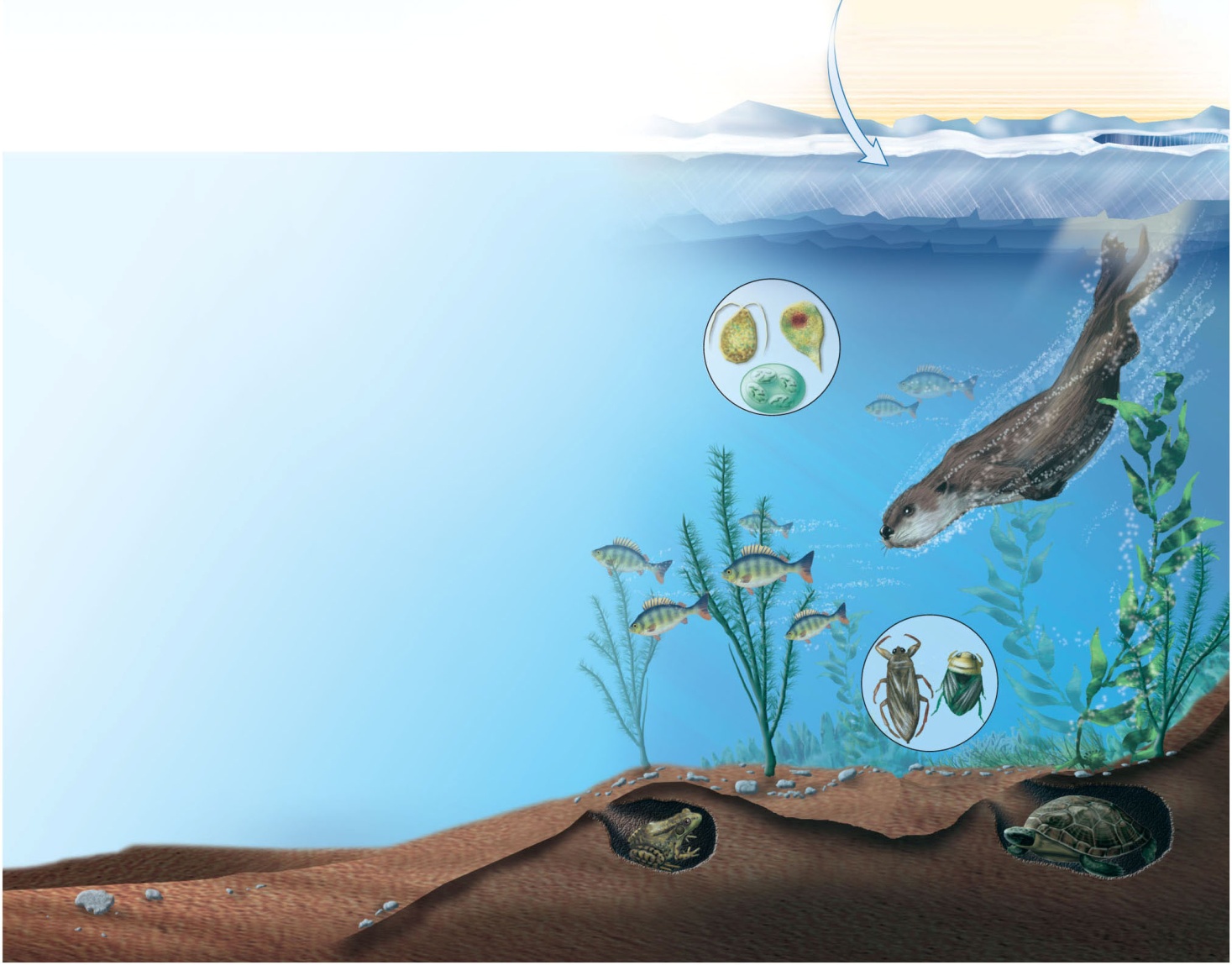 Copyright © The McGraw-Hill Companies, Inc. Permission required for reproduction or display.
ice layer
Protists provide
food for fish.
River otters visit
ice-covered ponds.
Aquatic insects survive
in air pockets.
Freshwater
fish take
oxygen
from water.
Common frogs and pond turtles hibernate.
20